Cardiac & Pulmonary Rehabilitation
[Speaker Notes: ***You can place your name and organization on the title slide]
Beyond Just Exercise
Medically supervised programs designed to improve cardiovascular  and/or pulmonary health
Cardiac: Patients who have had a heart attack, heart failure (stable), bypass surgery, current angina (stable), valve repair/replacement, angioplasty, stent, heart or heart-lung transplant
Pulmonary: Chronic obstructive pulmonary disease (COPD), pulmonary hypertension and fibrosis, sarcoidosis, asthma, lung transplant, heart failure

Team Effort – Patients participate in group exercise with team of clinically trained staff 
Exercise prescription – One is written for each patient so that they can safely progress through exercise
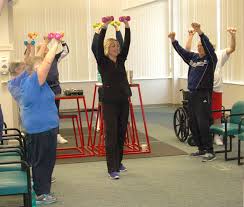 [Speaker Notes: Angioplasty - medical procedure used to open a blocked artery
Coronary stent - procedure used to keep an artery open]
Recovery through a multi-faceted approach
Who works in Cardiac & Pulmonary Rehab?
You may receive additional training/specialty certifications that help you to work with special populations 
I.e. Cancer patients, Pediatrics
[Speaker Notes: Hospitals often require different certifications for hiring staff: ACSM Certified Exercise Physiologist for EPs 

ACSM, AACVPR and CEPA provide members with CE opportunities and extra certifications]
Success Stats
Ability to perform daily activities
Improved psychosocial symptoms     and quality of life
Improved health factors (blood pressure, lipids, exercise ability)
20-30% 	   in hospital readmissions 


40% 	        in second cardiac event

47%         in mortality
Only 19-34% of patients participate
[Speaker Notes: *Numbers listed are for cardiac rehab patients --- for pulmonary patients you can add another stat or take this out

**Low participation numbers in both CR & PR programs = high growth potential as a health care field and job source.]
A Day in the Life
[Speaker Notes: 1) Vitals check
2) Group warm up
3) Group exercise, monitored by EPs and RNs (discuss types of exercise that patients can do) 
4) Special days can include cooking lessons, lectures, or quiet practices (yoga, meditation, etc) 
5) Vitals recheck]
NCCRA
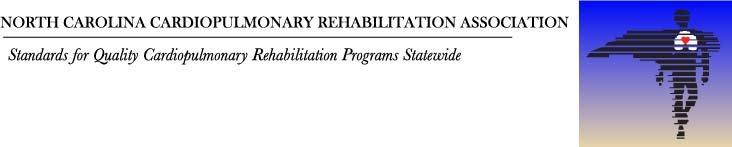 Is committed to improving the quality of life for our patients and their families through education, prevention, rehabilitation, research and disease management
Several student opportunities 
Connects CR & PR programs all across North Carolina 
Annual Symposium <insert date> in Chapel Hill NC 

NCCRAonline.org
[Speaker Notes: Feel free to add more notes here:

*Student opportunities: chance to present poster at annual Symposium; connections to internships, jobs.]
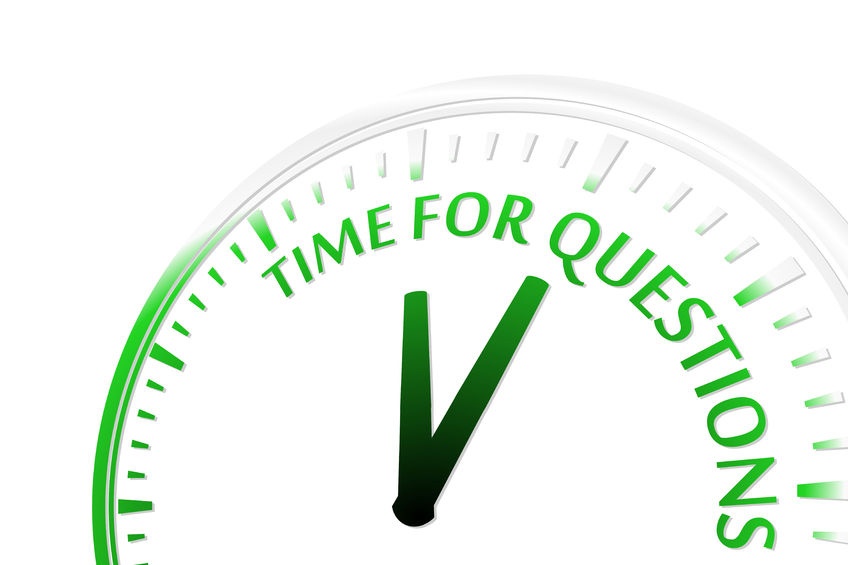 Place your contact info here: 

*

*

*

*

*

*
[Speaker Notes: Add your contact info or your organization’s info (if desired) into the red text box]
References
Cardiac Rehabilitation: Putting More Patients on the Road to Recovery. Cardiac Rehabilitation: Putting More Patients on the Road to Recovery, American Heart Association, 2017. 

Photograph of Group Exercise. Anmed Health Cardiac Rehabilitation,
	 www.anmedhealth.org/Services/Heart-Vascular-Care/Cardiac-Rehabilitation 

Photograph of Yoga/Meditation. Medical Center of Aurora, 6 Jul. 2018,
	 www.auroramed.com/blog/entry/smart-ways-to-exercise-after-a-heart-attack 
Photograph of Warm Up. British Heart Foundation,
	 www.bhf.org.uk/informationsupport/heart-matters-magazine/wellbeing/cardiac-rehab 

“Your Medicare Coverage; Cardiac Rehab Programs.” Medicare.org, Medicare,
	 https://www.medicare.gov/coverage/cardiac-rehabilitation-programs.

Ying, Francis. Photograph of Vital signs. National Public Radio, Kaiser Health News, 18 Jul. 2016,
	 www.npr.org/sections/health-shots/2016/07/18/485871530/cardiac-rehab-works-great-so-why-don-t
-people-do-it